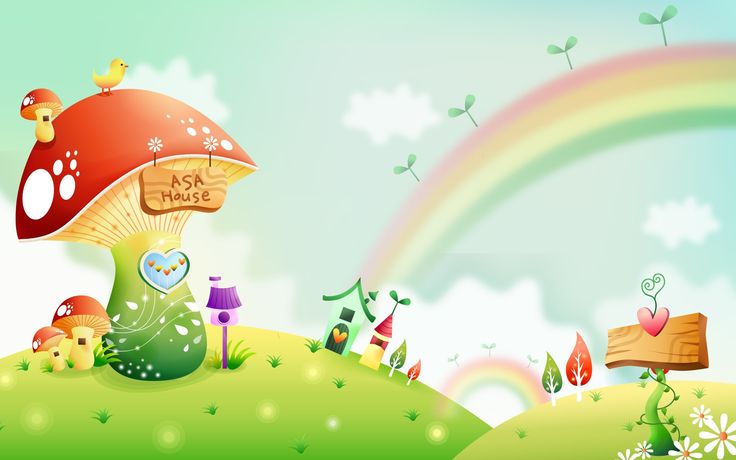 ỦY BAN NHÂN DÂN QUẬN LONG BIÊN
TRƯỜNG MẦM NON TRÀNG AN
Lĩnh vực phát triển thẩm mỹ
Đề tài: Dạy VĐMH “ The bath song “
TCÂN : Nhìn hình ảnh đọc nốt nhạc, xướng âm giai điệu và đoán tên bài hát
cs
Giáo viên: Đào Thị Thúy Hằng
                  Nguyễn Thị Phương Ly
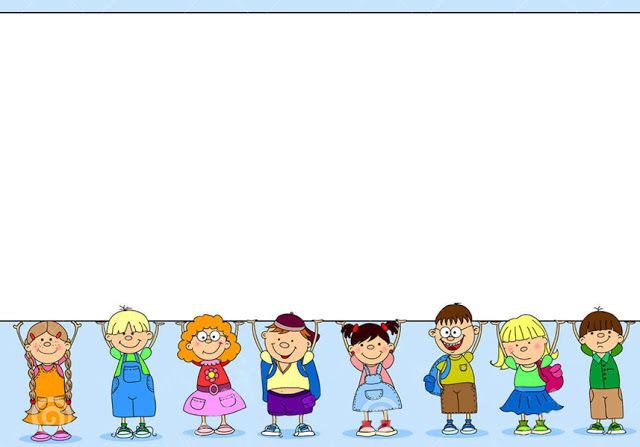 Cô và trẻ chơi trò chơi “ Đôi bạn thân “
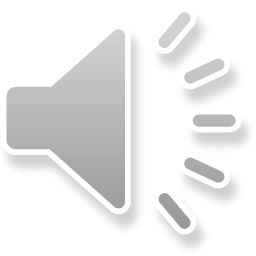 Phần I: Bé tài giỏi
Phần II: Tài năng tỏa sáng
Phần III: Nhìn hình ảnh đọc nốt nhạc, xướng âm giai điệu và đoán tên bài hát.
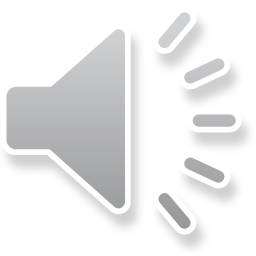 GIAI ĐIỆU HẠNH PHÚC
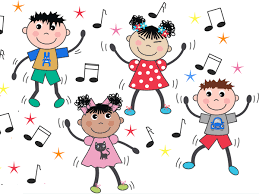 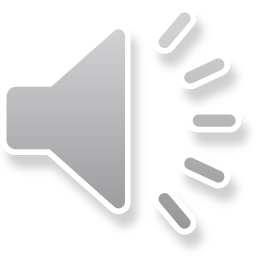 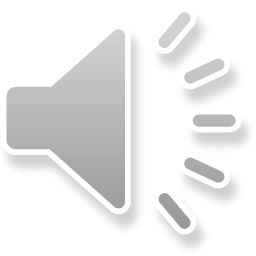 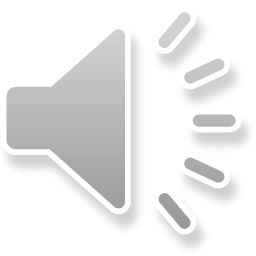 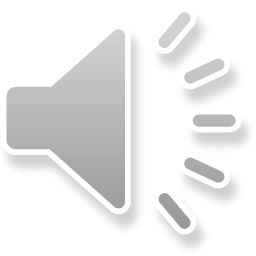 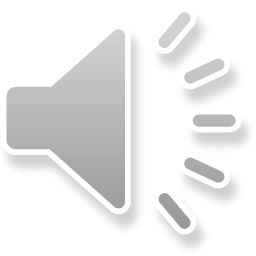 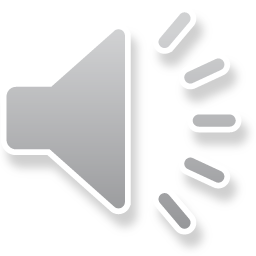 Phần I: Bé tài giỏi
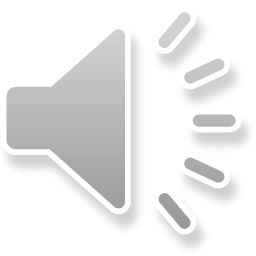 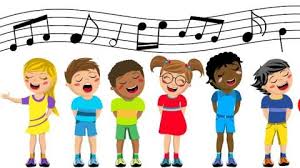 Hát “The bath song “
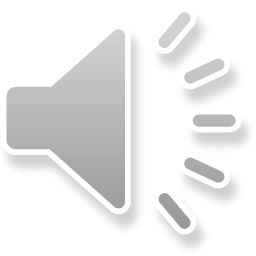 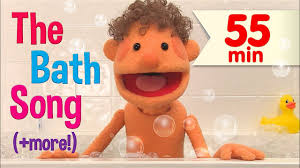 Phần II: Tài năng tỏa sáng
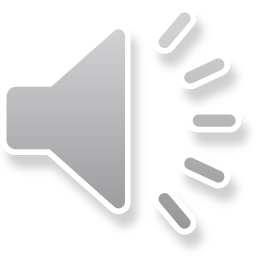 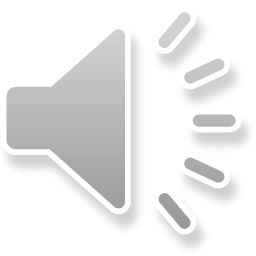 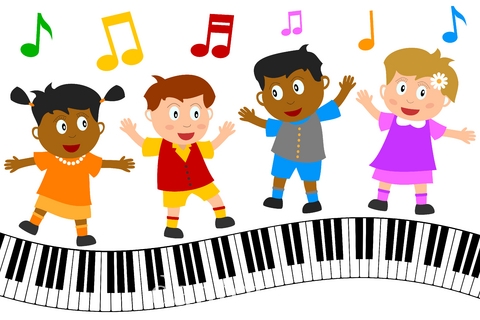 Phần 3: Nhìn hình ảnh đọc nốt nhạc, xướng âm giai điệu và đoán tên bài hát
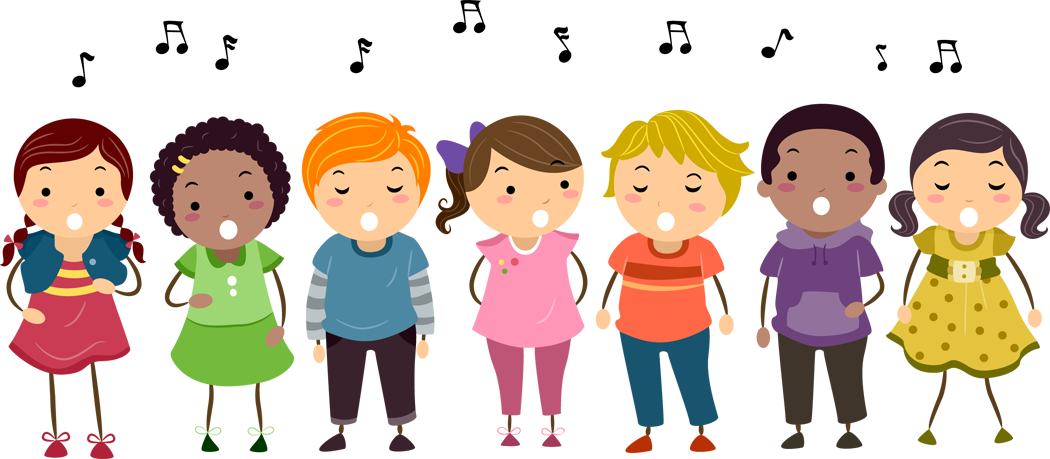 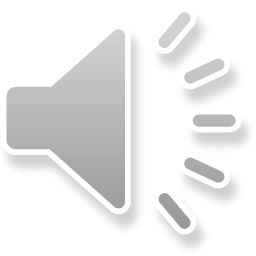 7
8
9
10
4
6
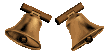 2
5
3
1
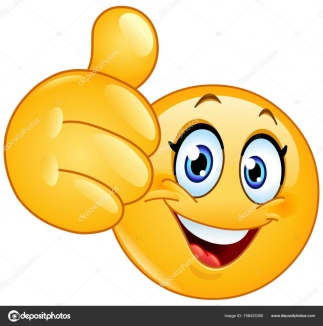 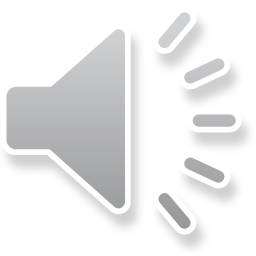 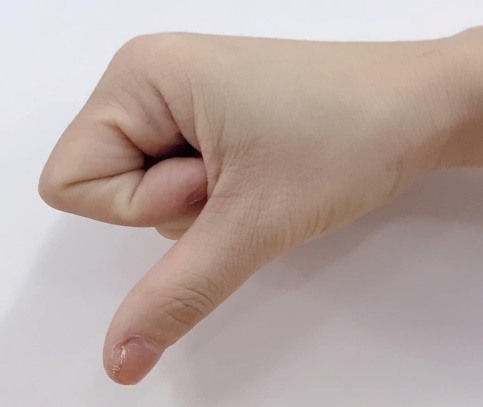 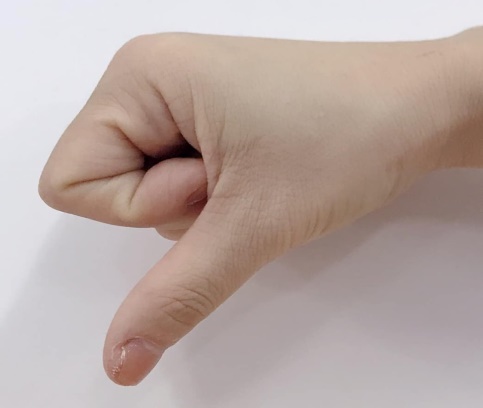 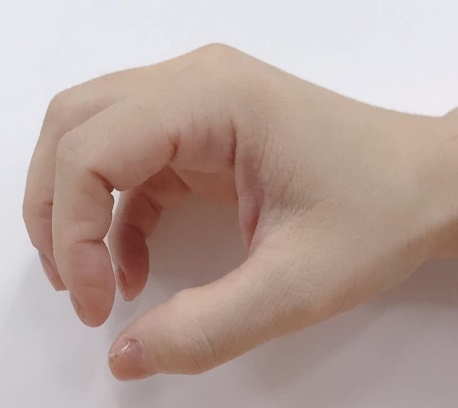 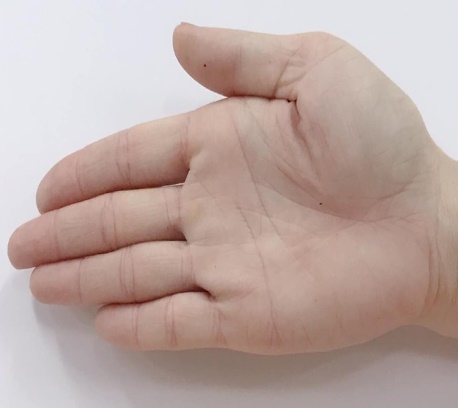 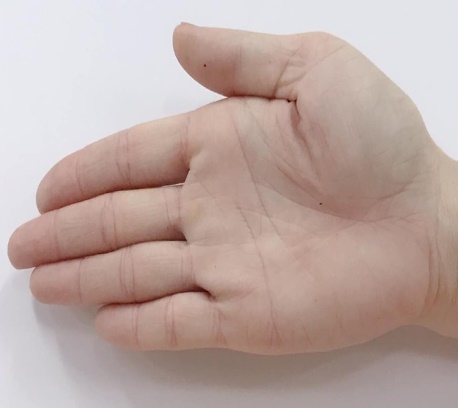 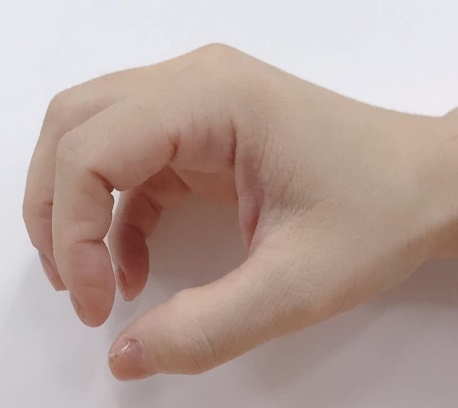 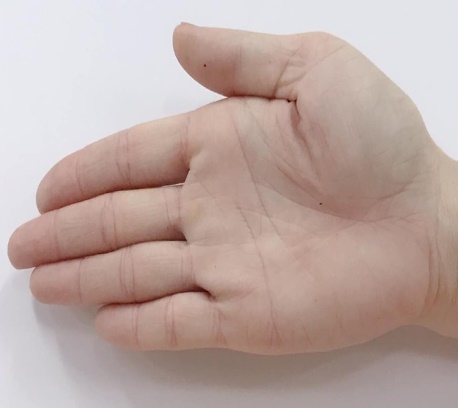 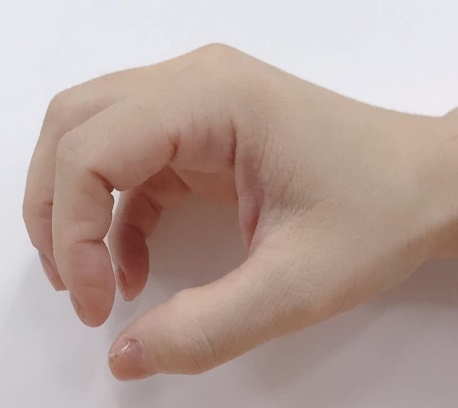 7
8
9
10
4
6
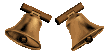 2
5
3
1
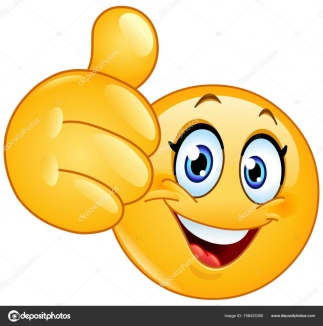 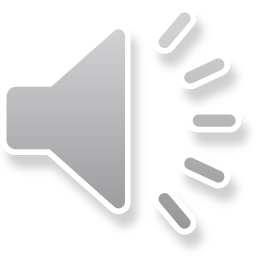 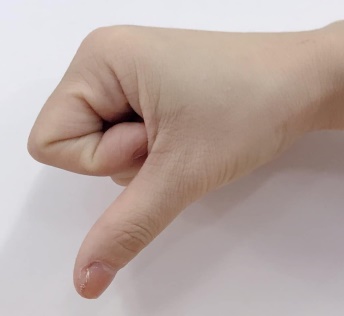 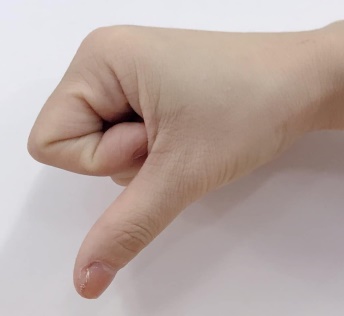 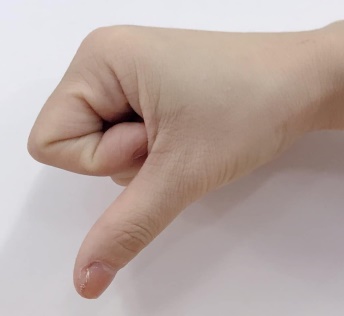 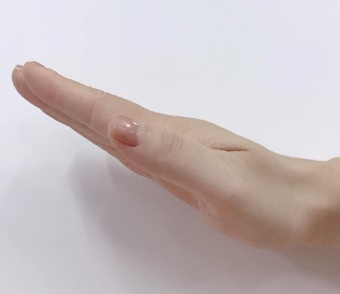 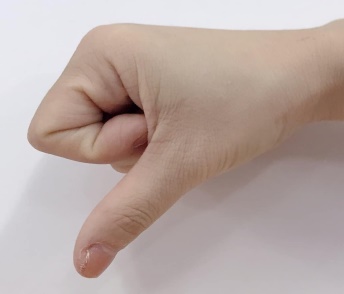 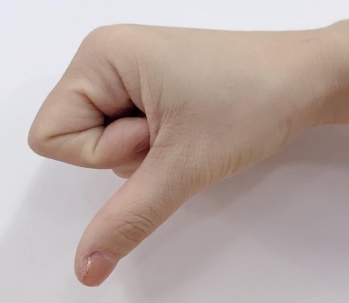 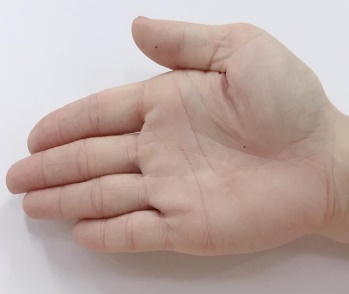 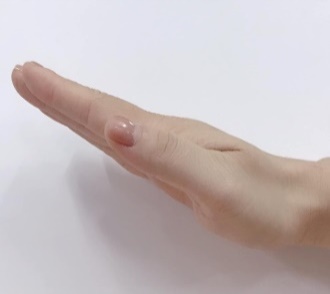 7
8
9
10
4
6
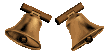 2
5
3
1
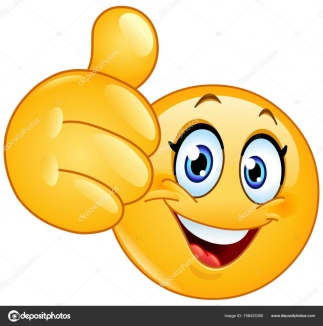 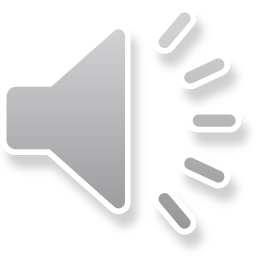 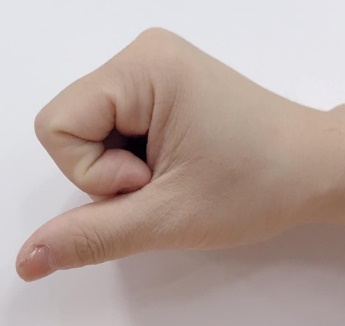 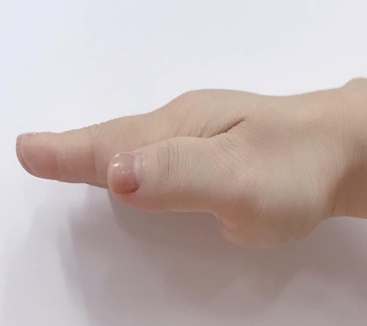 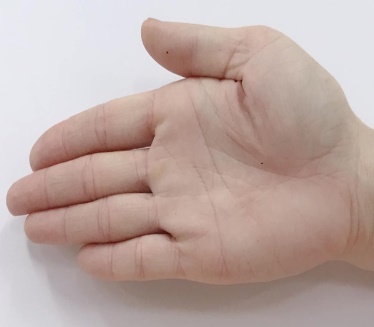 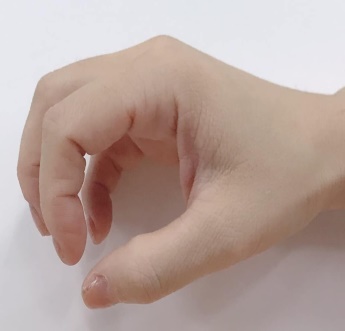 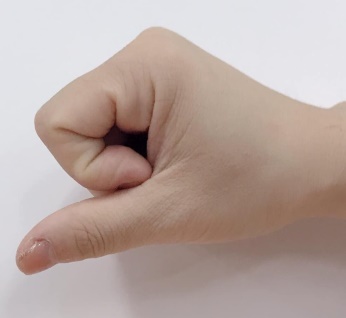 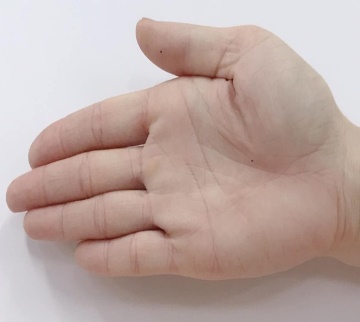 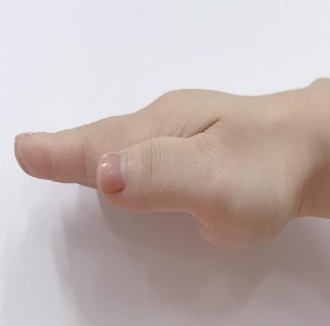 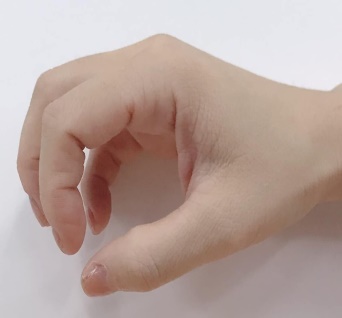 7
8
9
10
4
6
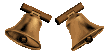 2
5
3
1
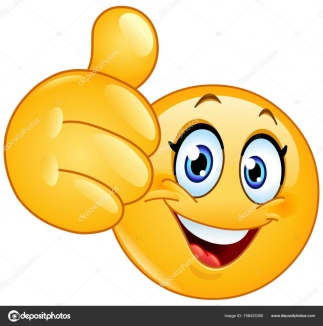 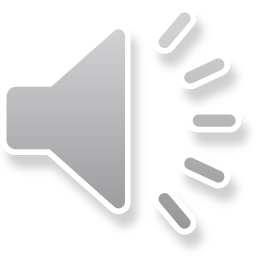 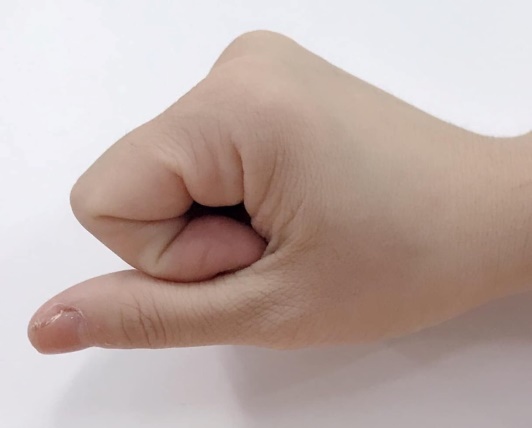 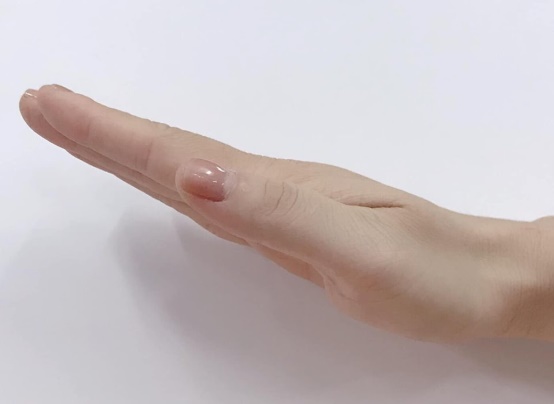 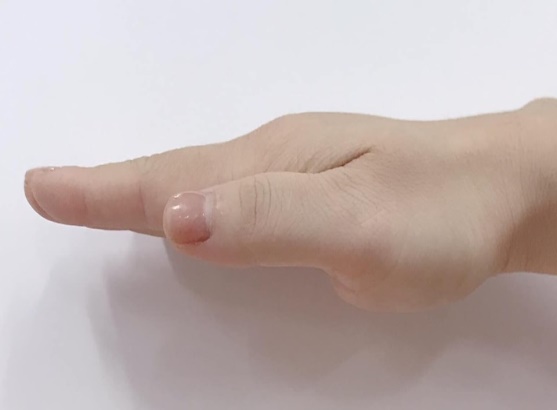 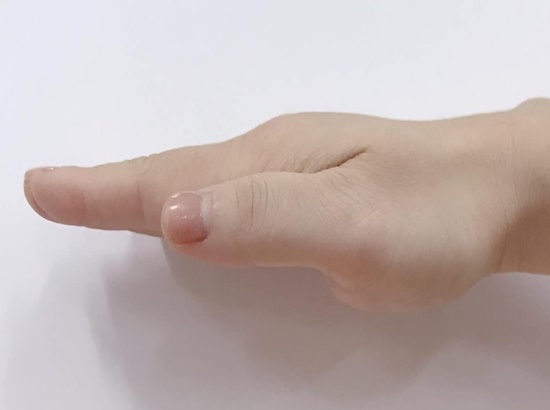 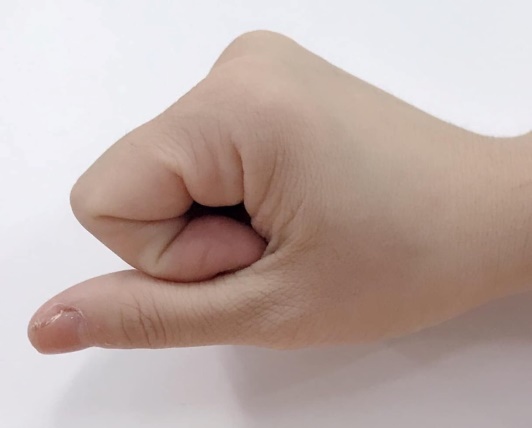 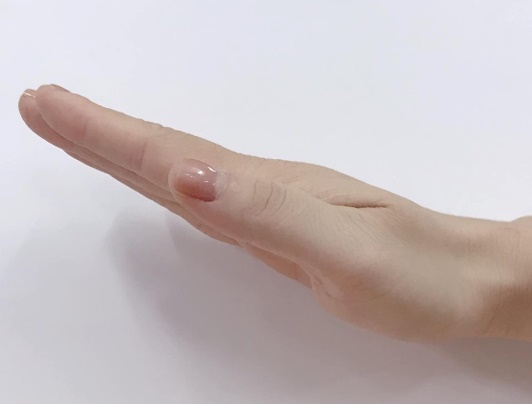 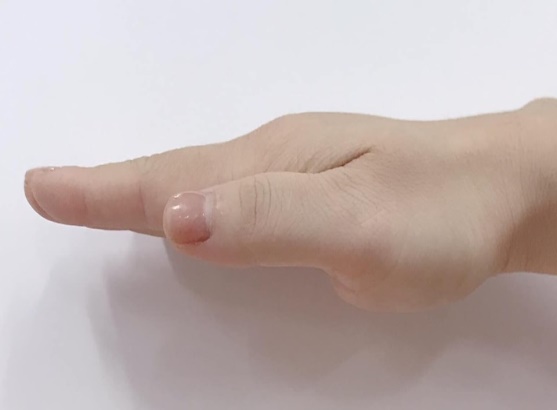 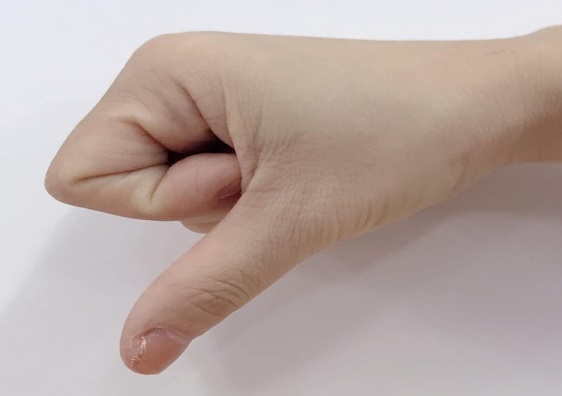 7
8
9
10
4
6
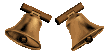 2
5
3
1
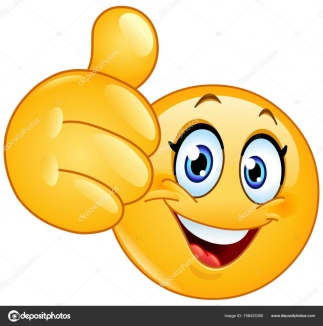 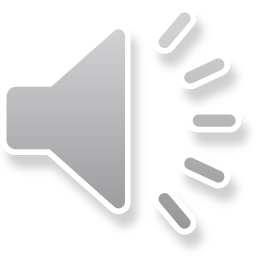 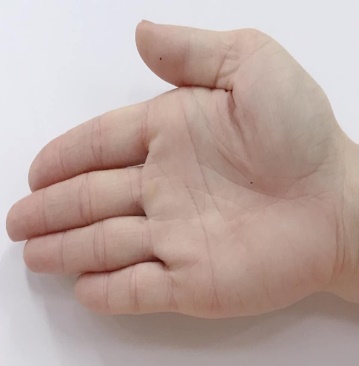 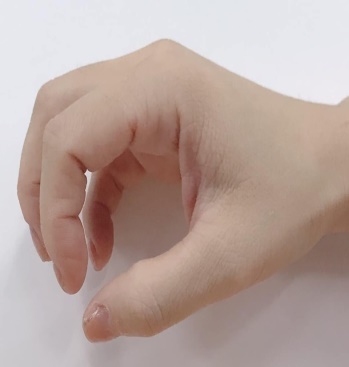 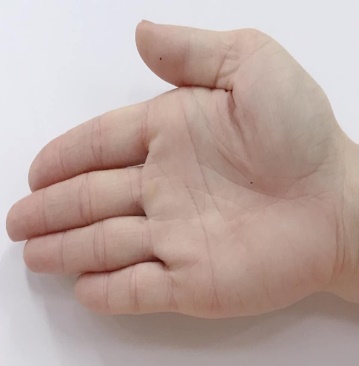 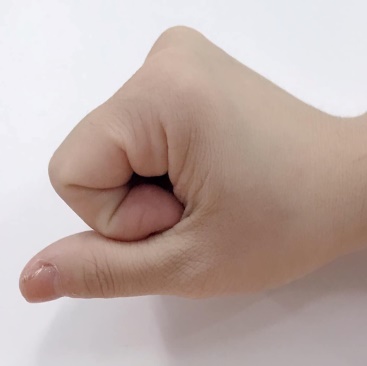 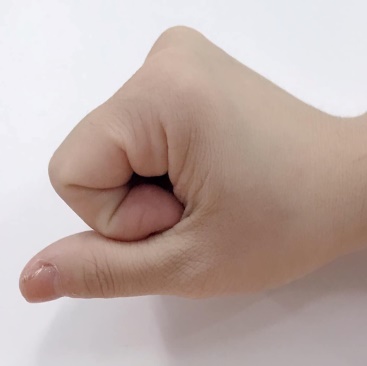 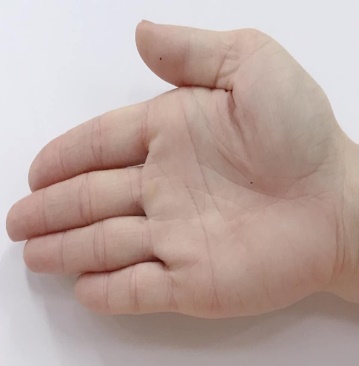 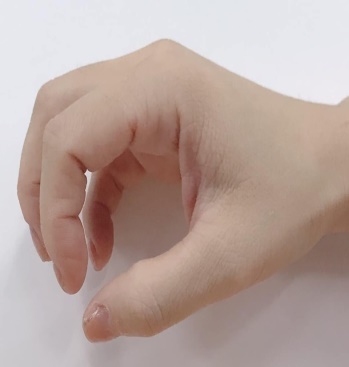 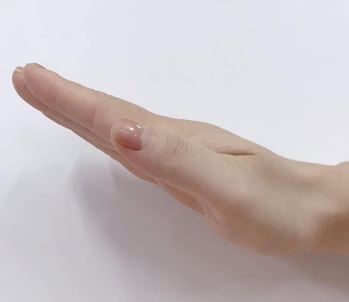 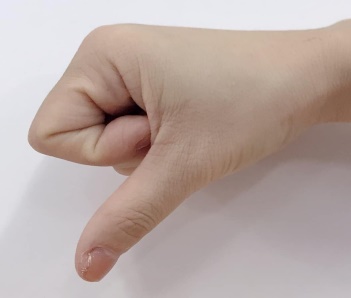 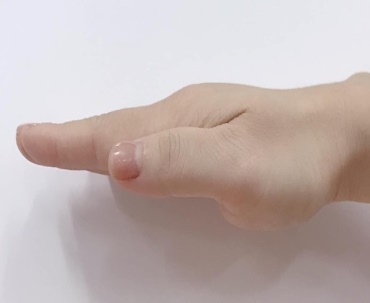 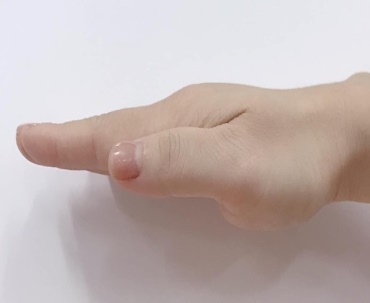 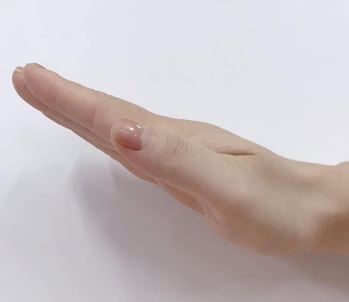 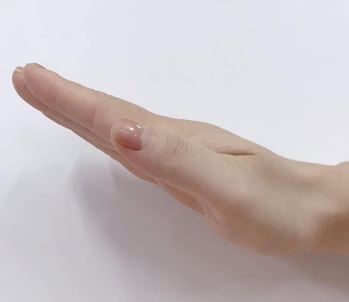 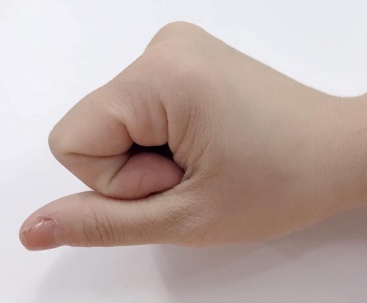 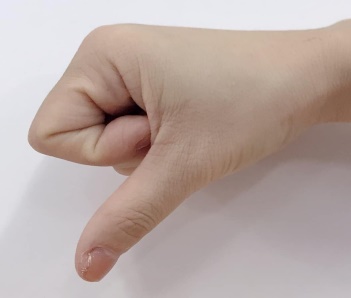